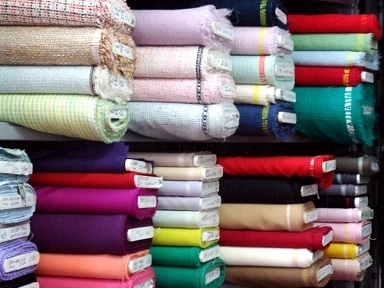 Lesson (8)What it is Made of
[Speaker Notes: NOTE:
To change the  image on this slide, select the picture and delete it. Then click the Pictures icon in the placeholder to insert your own image.]
Learning objectives: 
Speaking: To talk about materials; to answer questions about materials using the present passive. 
Reading: To read sentences about materials, and sentences that use the present passive. 
Writing: To complete sentences about materials, and sentences that use the  present passive.
[Speaker Notes: NOTE:
To change the  image on this slide, select the picture and delete it. Then click the Pictures icon in the placeholder to insert your own image.]
Key vocabulary:
 cotton
 wool
 silk
 linen
 leather
 gold
 silver
 plastic
[Speaker Notes: NOTE:
To change the  image on this slide, select the picture and delete it. Then click the Pictures icon in the placeholder to insert your own image.]
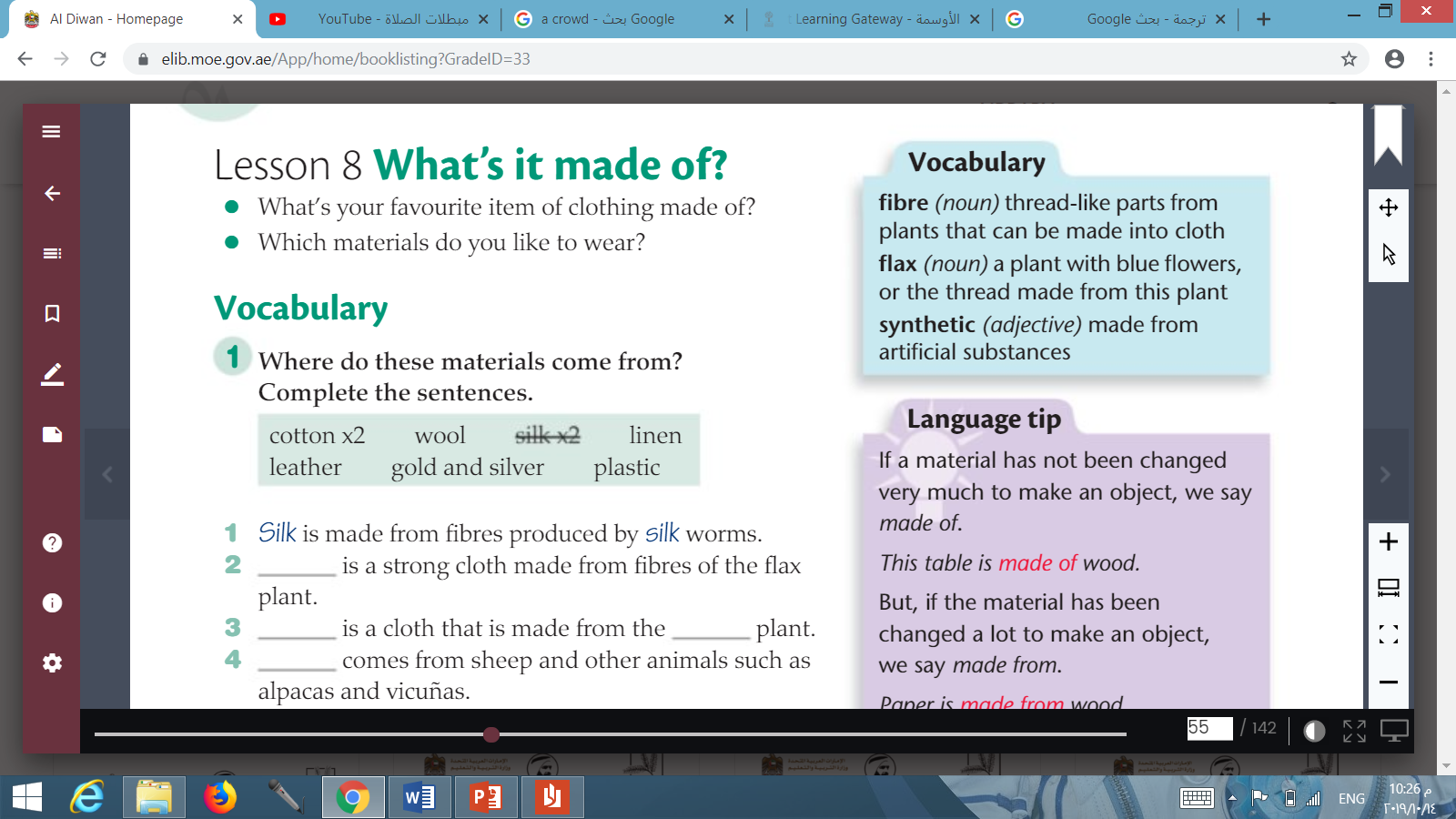 [Speaker Notes: NOTE:
To change the  image on this slide, select the picture and delete it. Then click the Pictures icon in the placeholder to insert your own image.]
Natural
cotton clothes
cotton plant
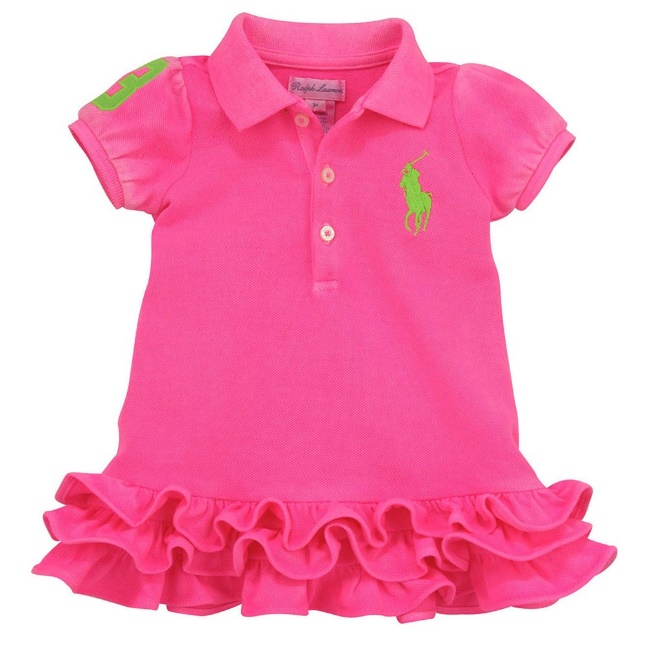 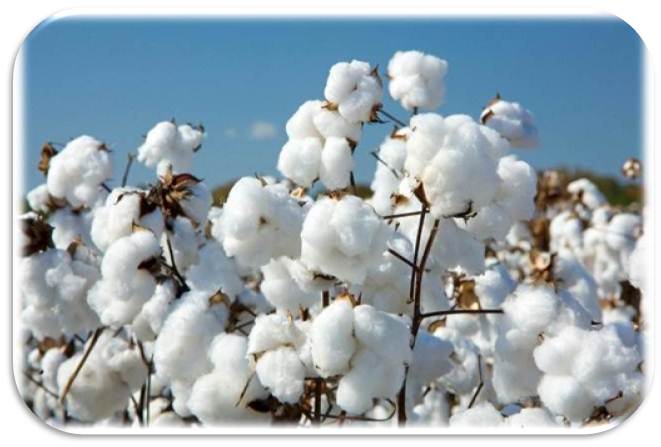 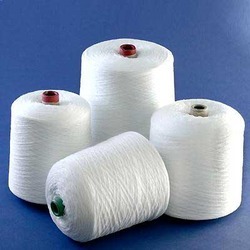 Natural
vicunas
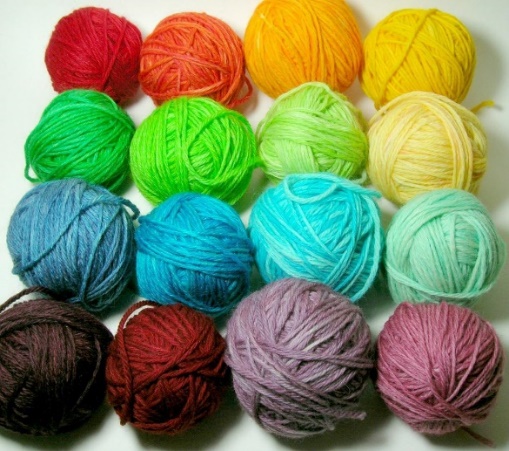 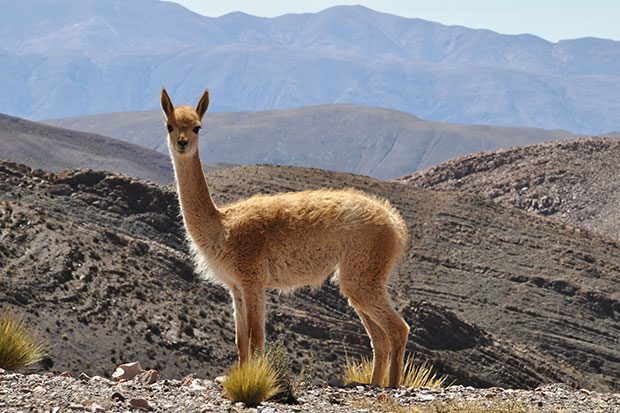 wool clothes
alpaca
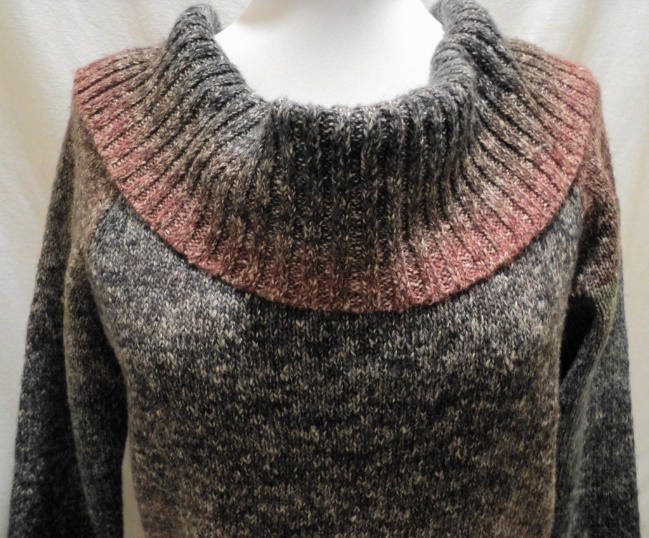 sheep
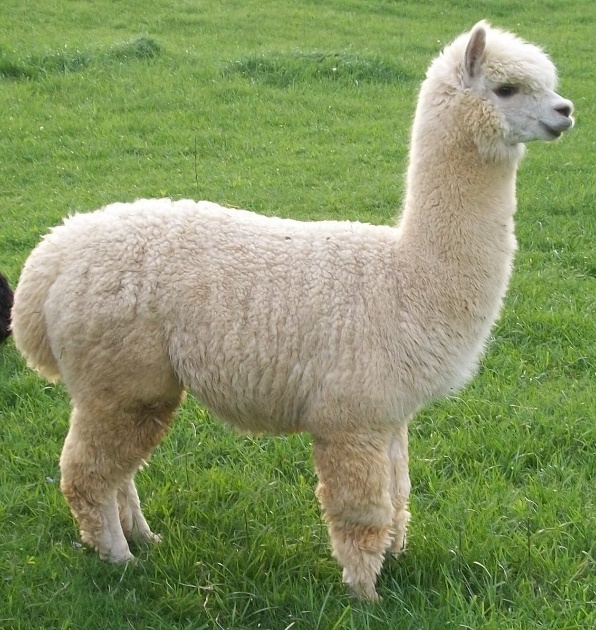 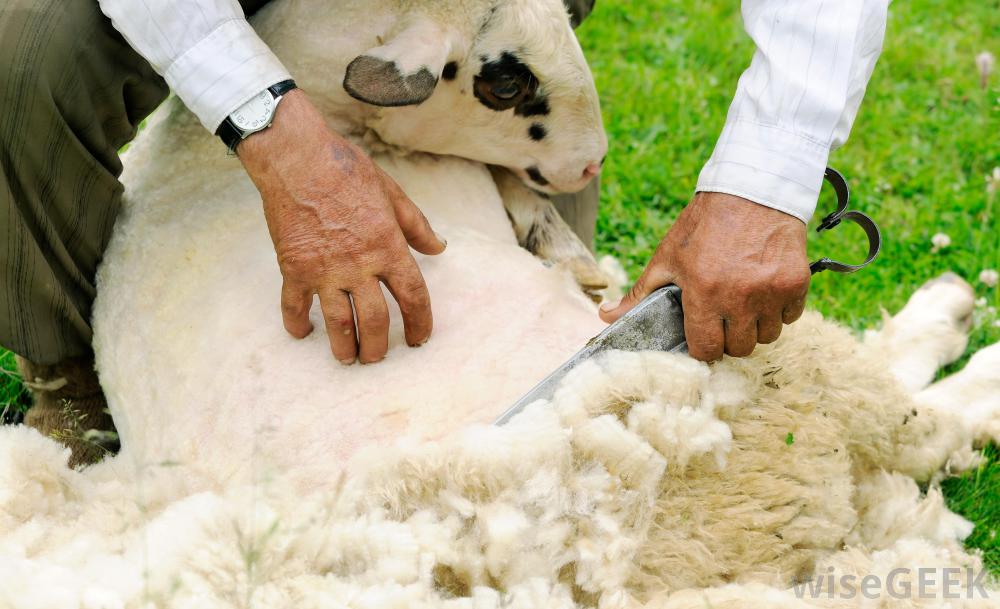 Natural
silk
silk worm
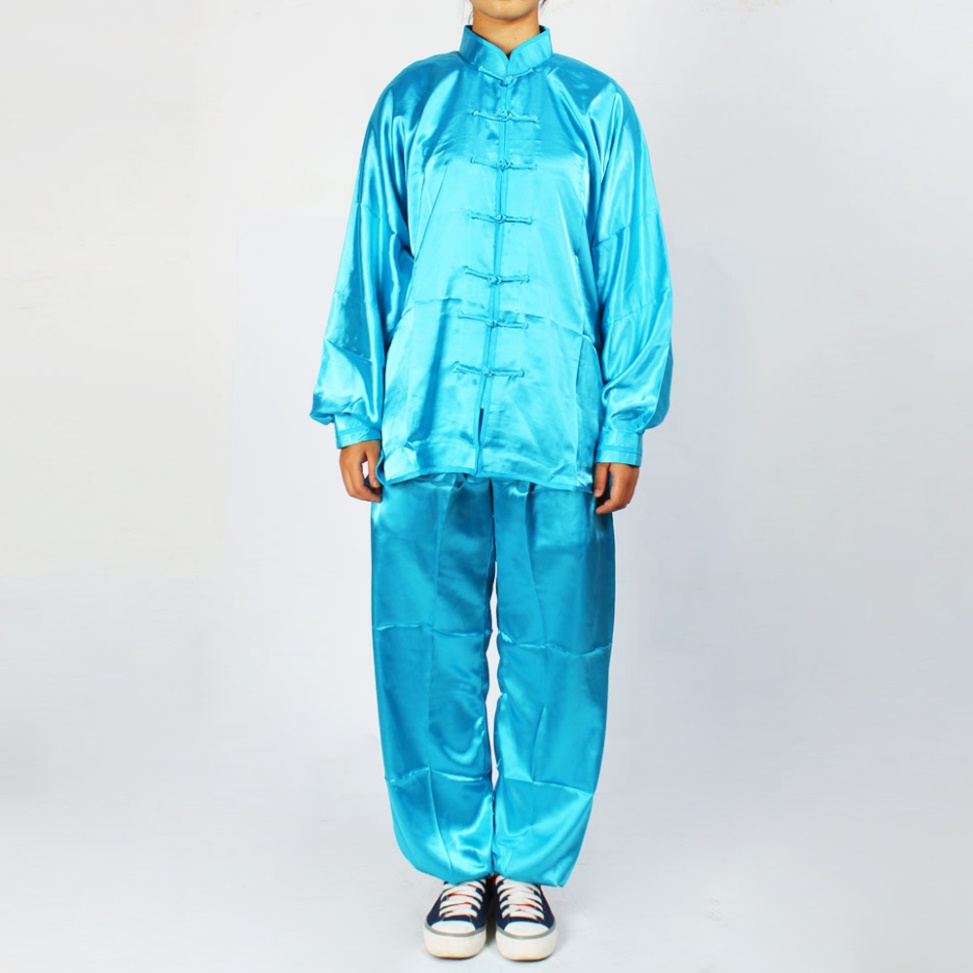 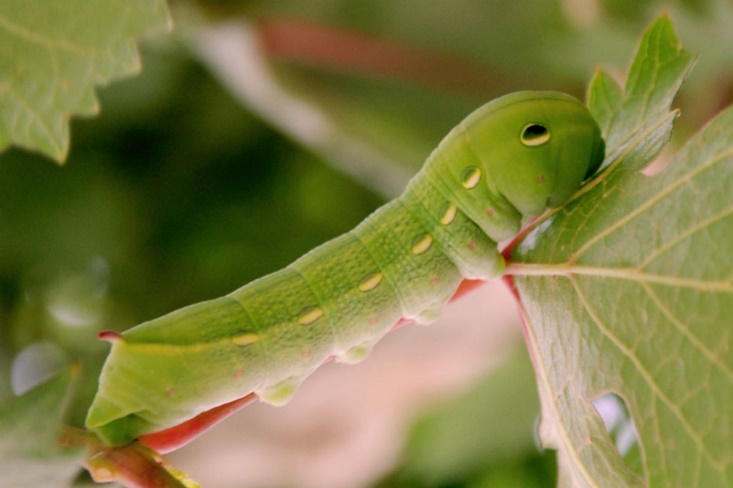 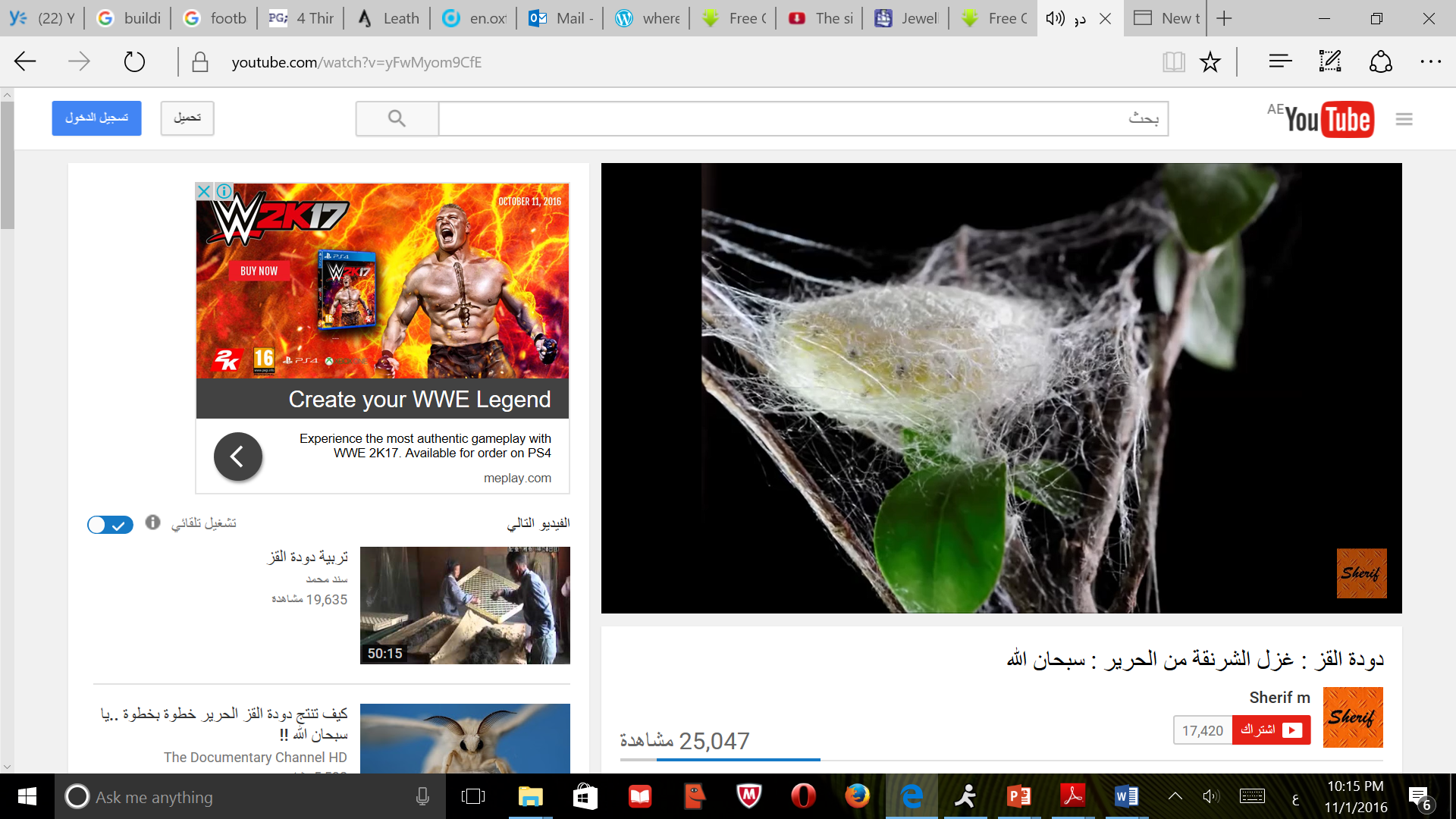 Natural
flax
linen
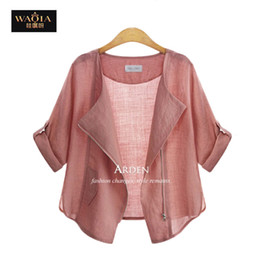 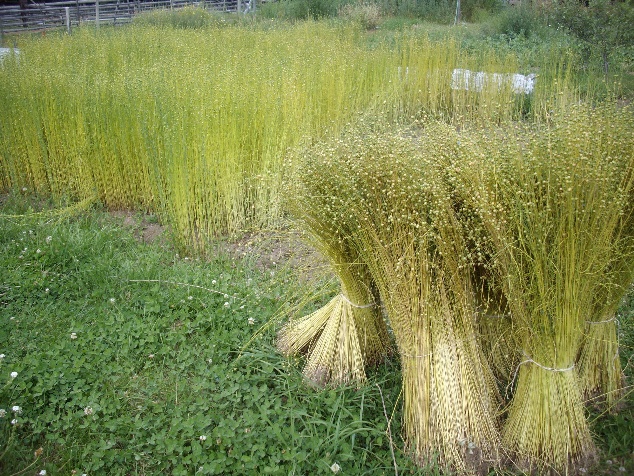 fiber
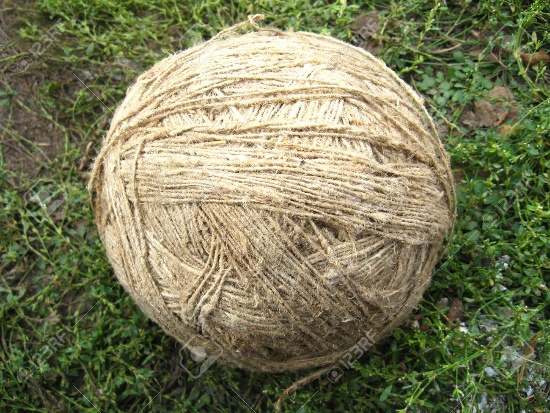 Natural
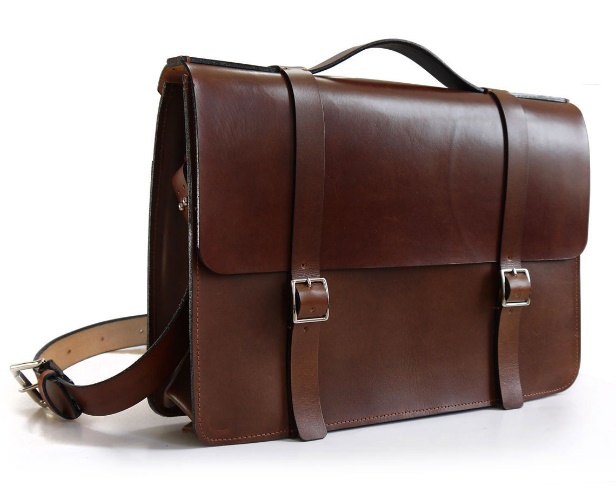 Leather product
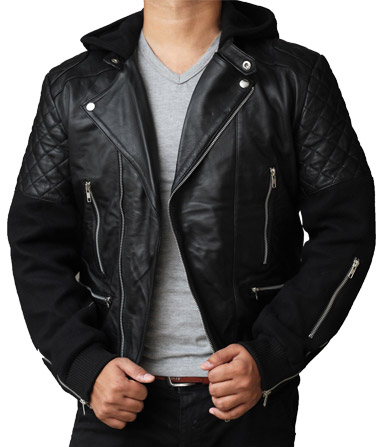 cow
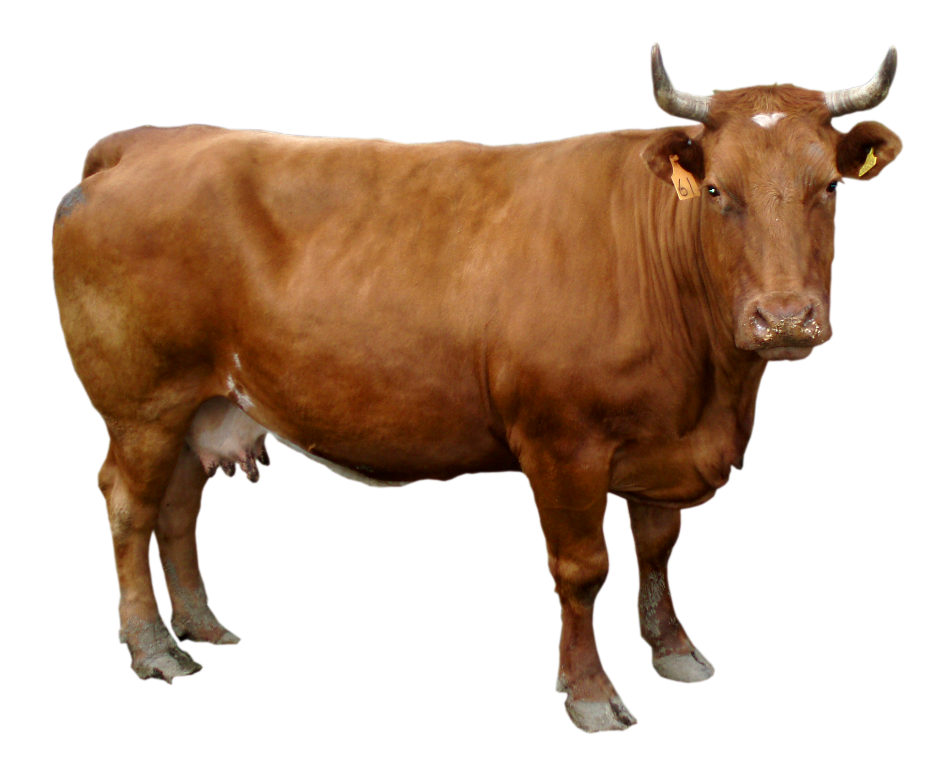 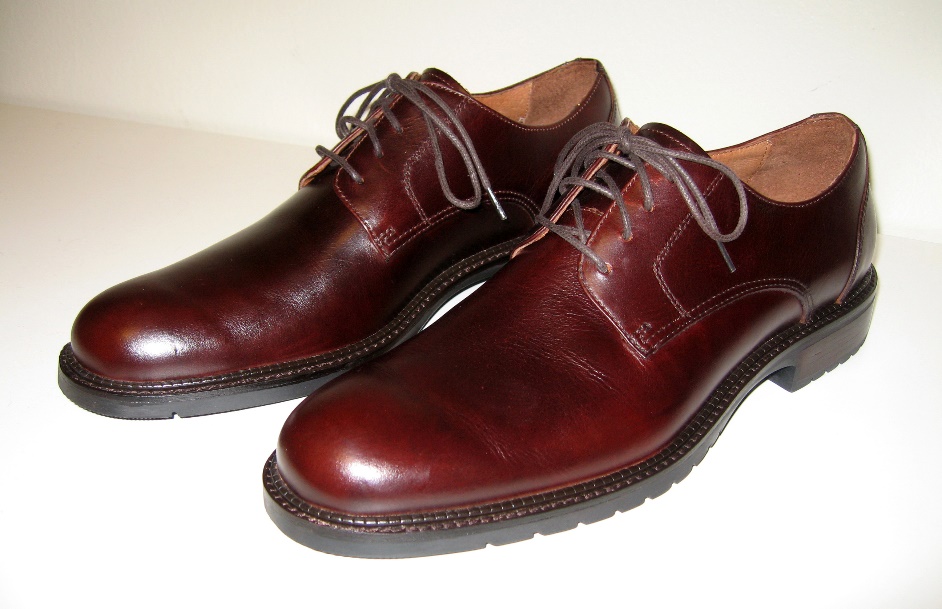 Synthetic - artificial
plastic product
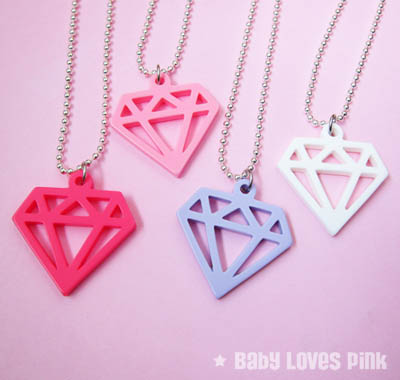 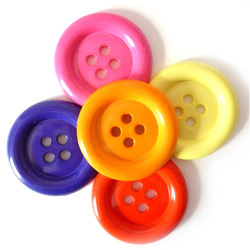 oil
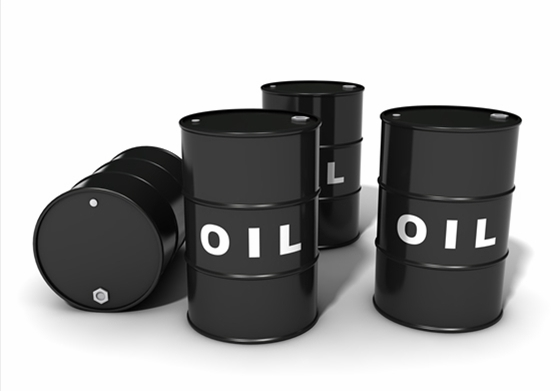 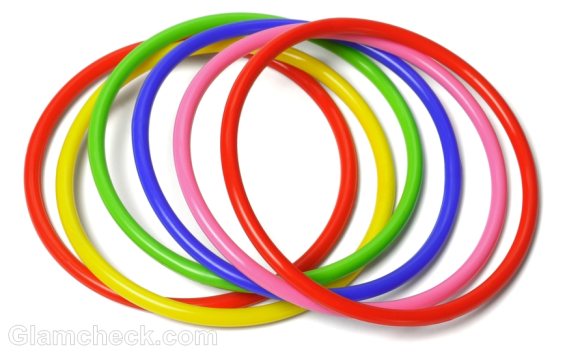 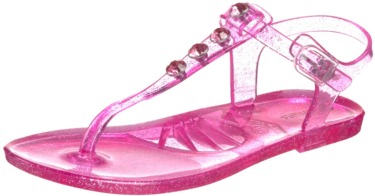 Synthetic - artificial
mineral
atoms
gold and silver
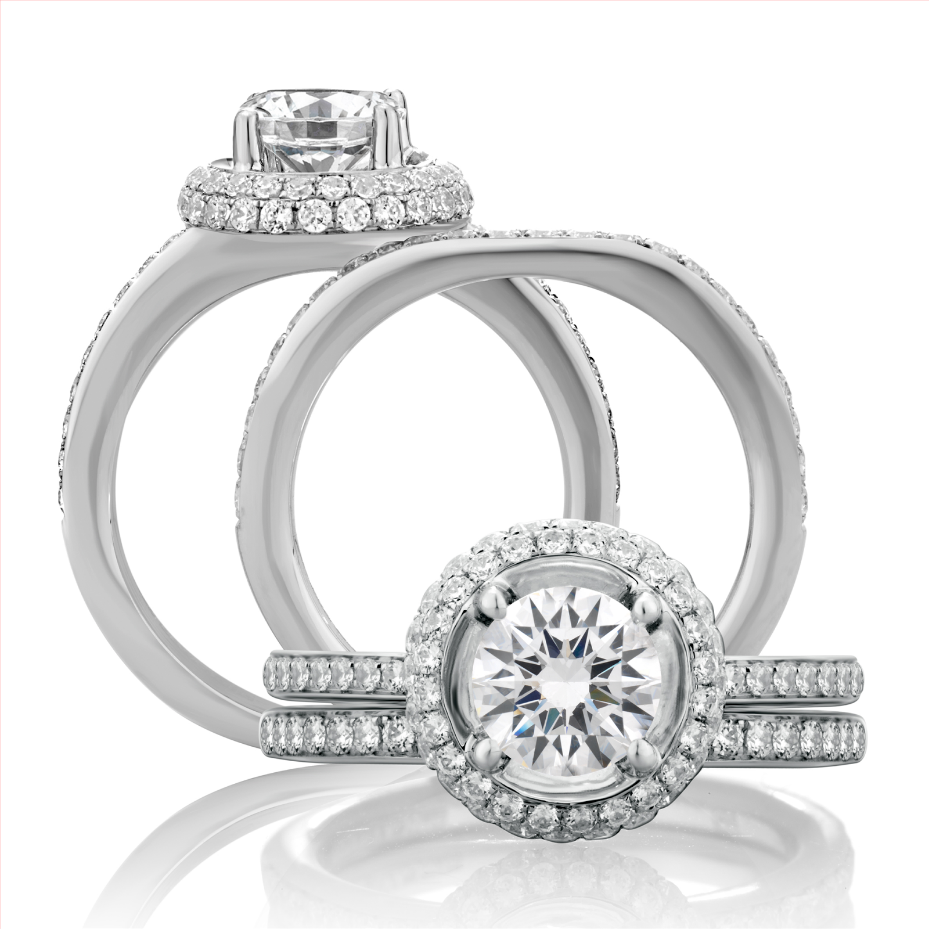 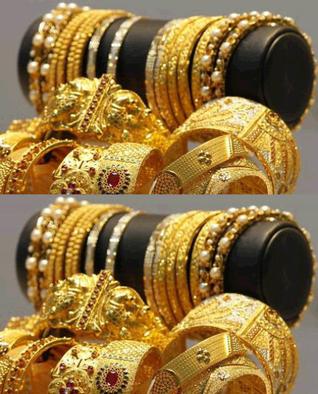 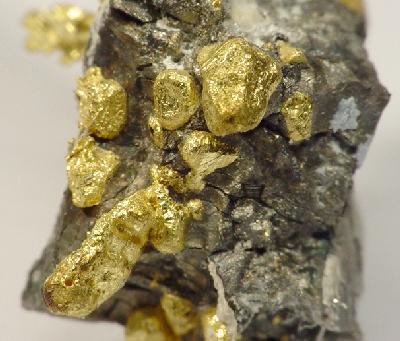 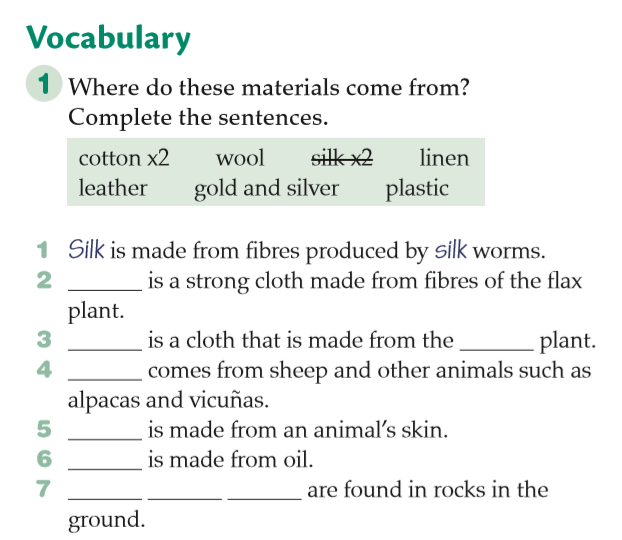 2 linen 
3 cotton/cotton 
4 wool 
5 leather 
6 plastic 
7 gold and silver
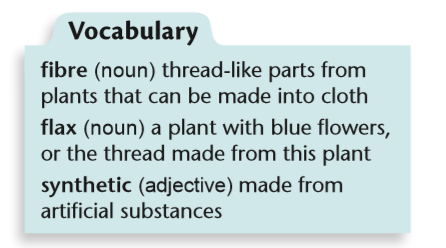 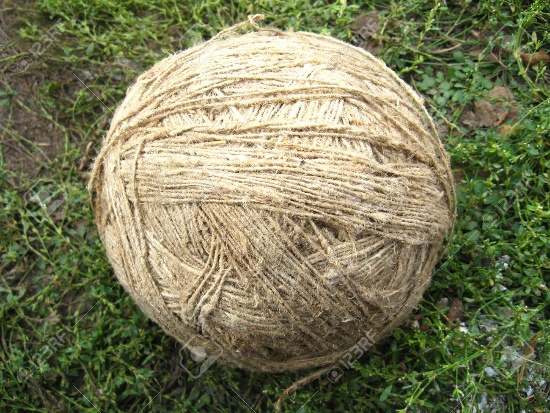 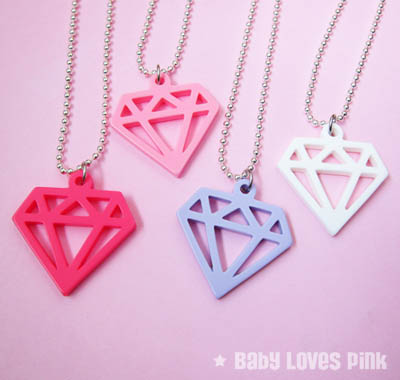 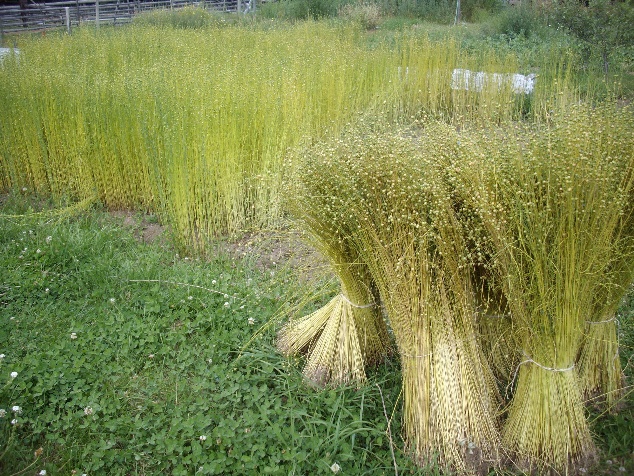 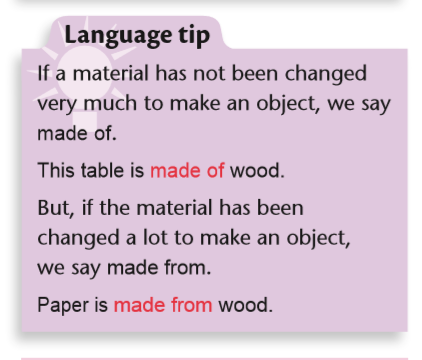 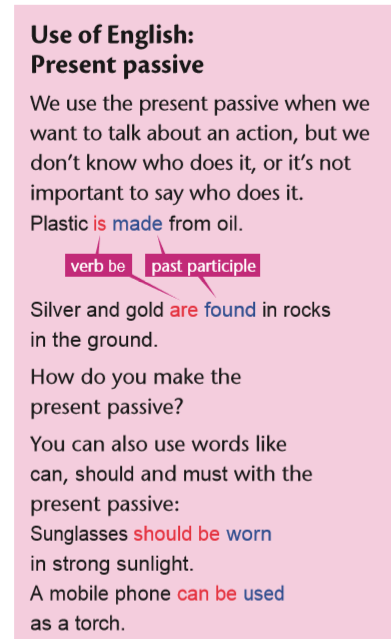 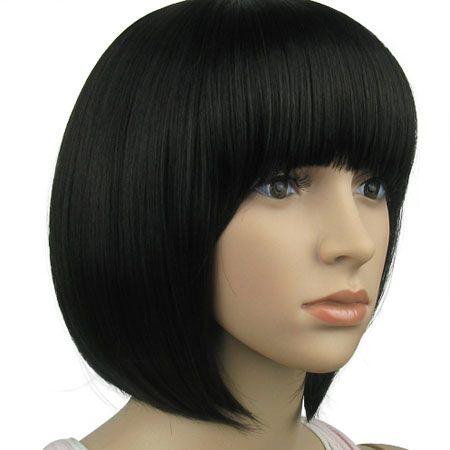 Active :
S + V ( present tense ) + O

Passive :
          is 
 O +   am   + (p.p) + by + subject 
          are
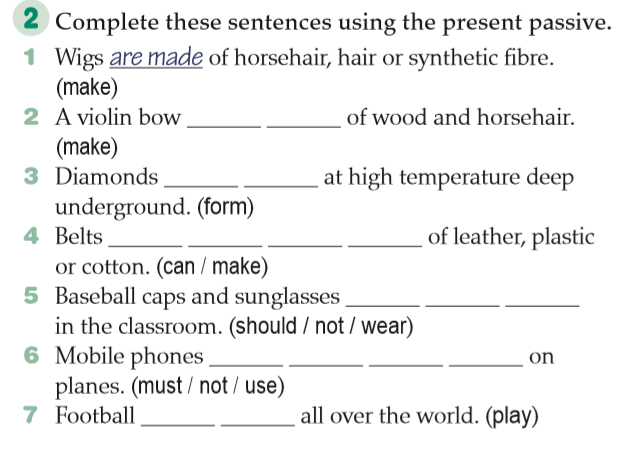 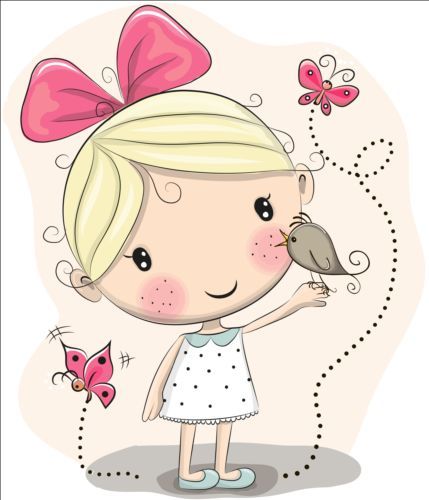 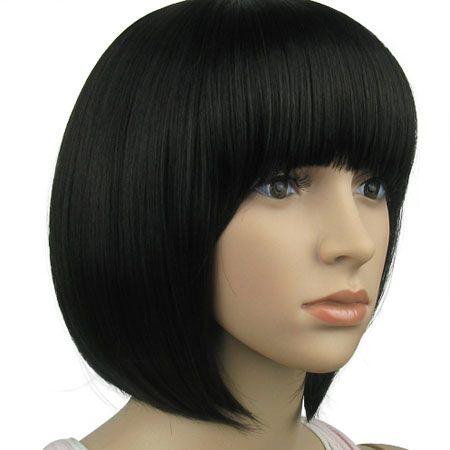 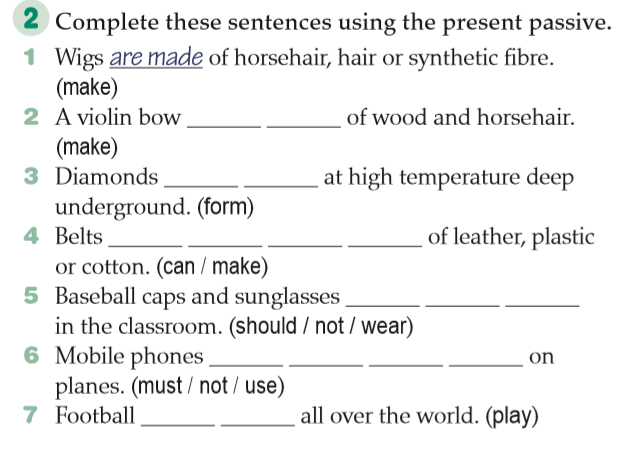 is made
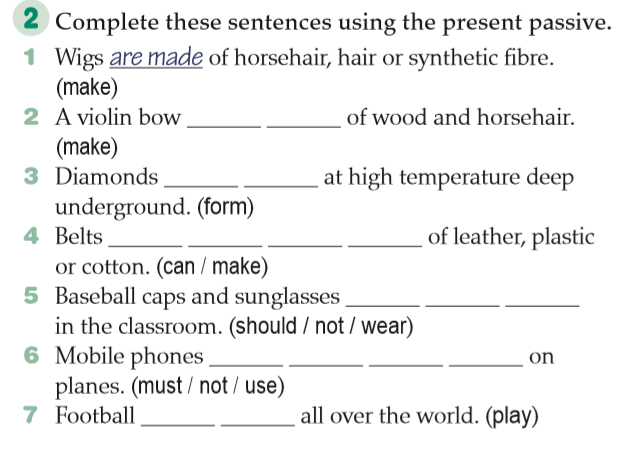 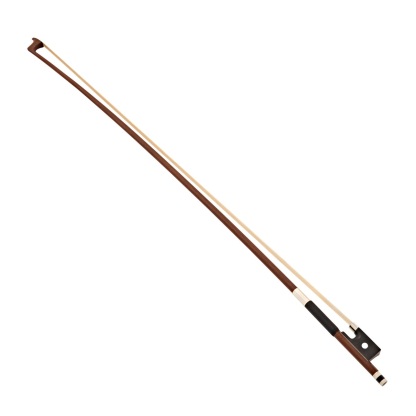 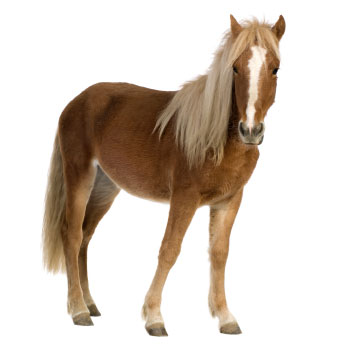 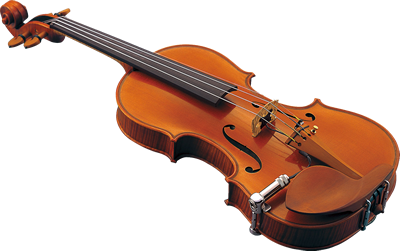 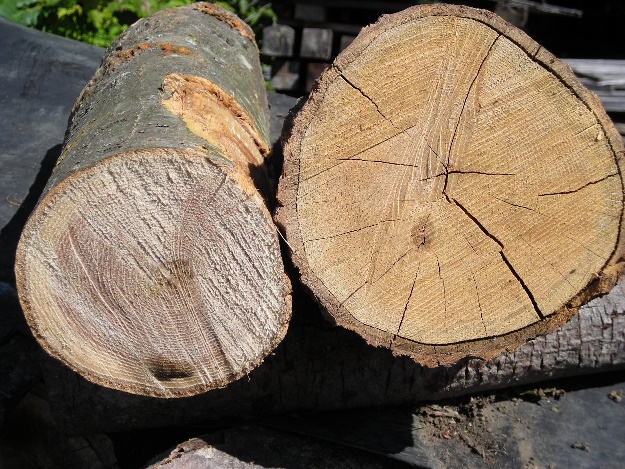 are formed
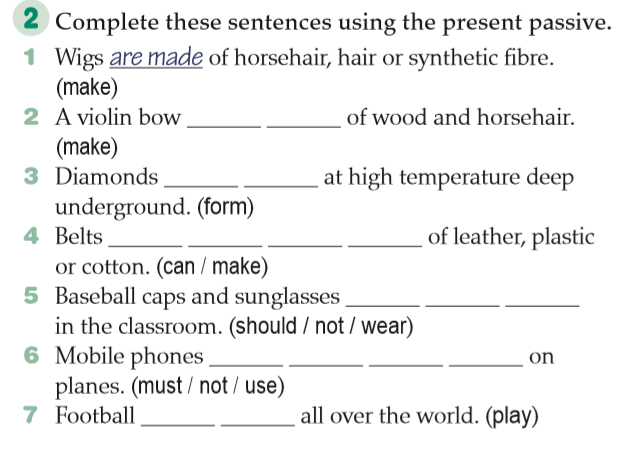 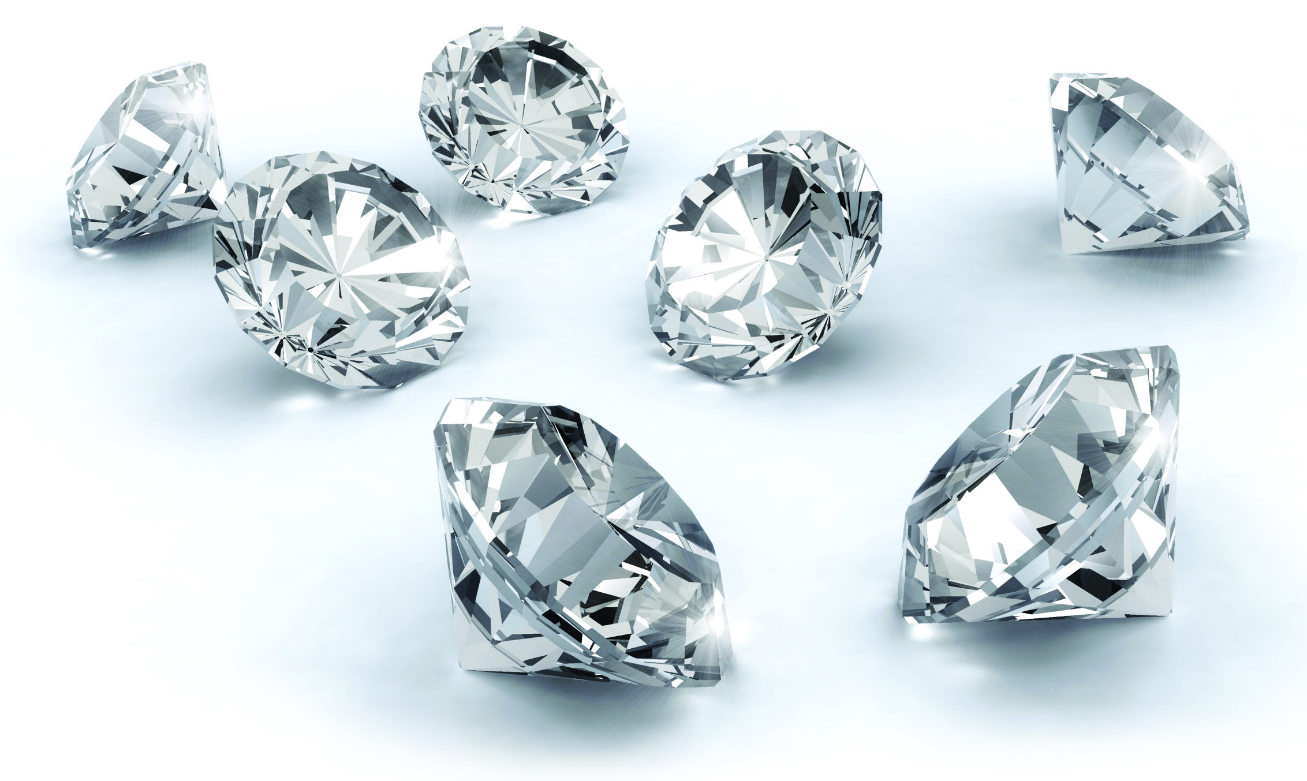 Can be made
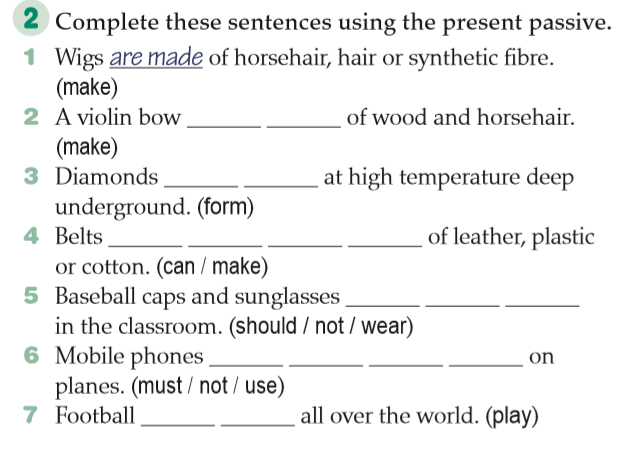 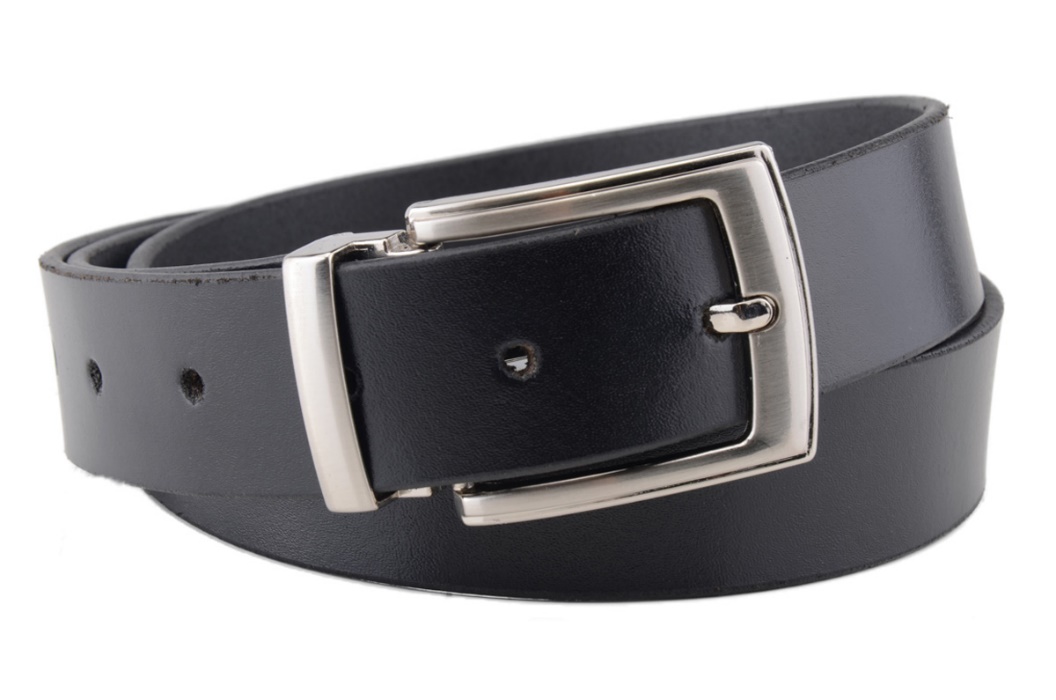 should not be worn
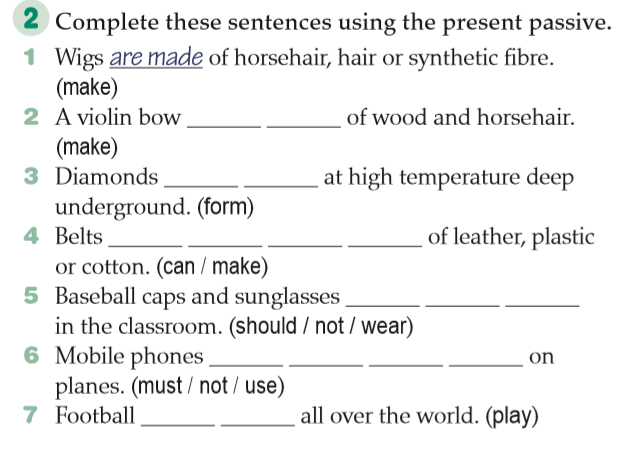 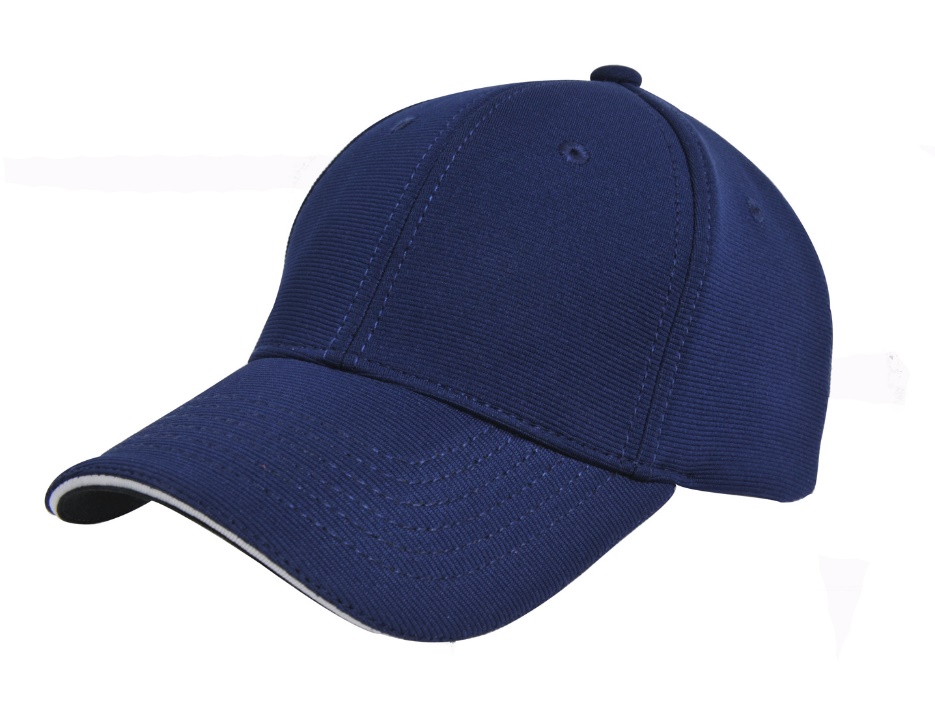 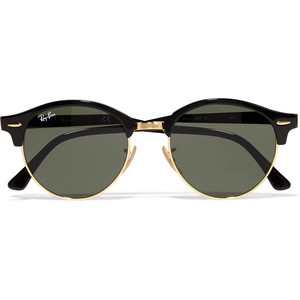 must not be used
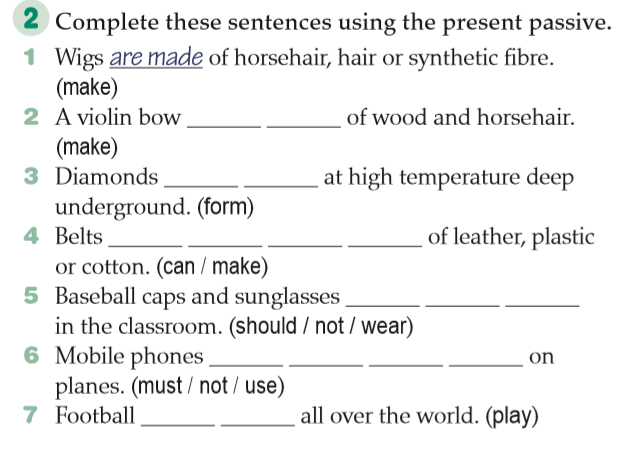 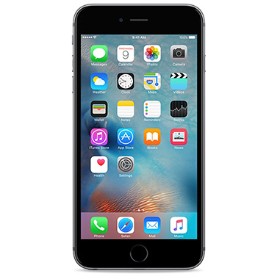 is played
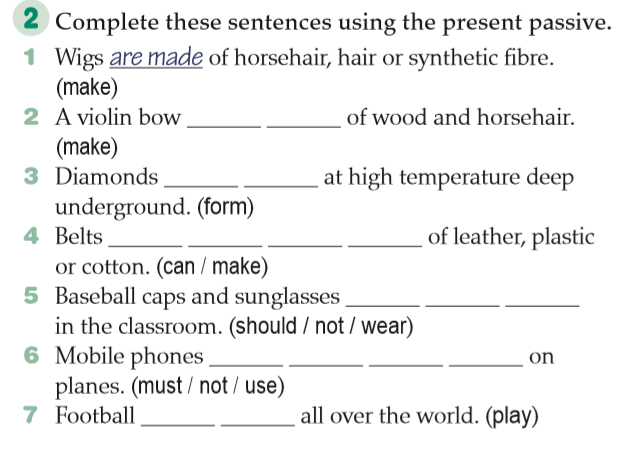 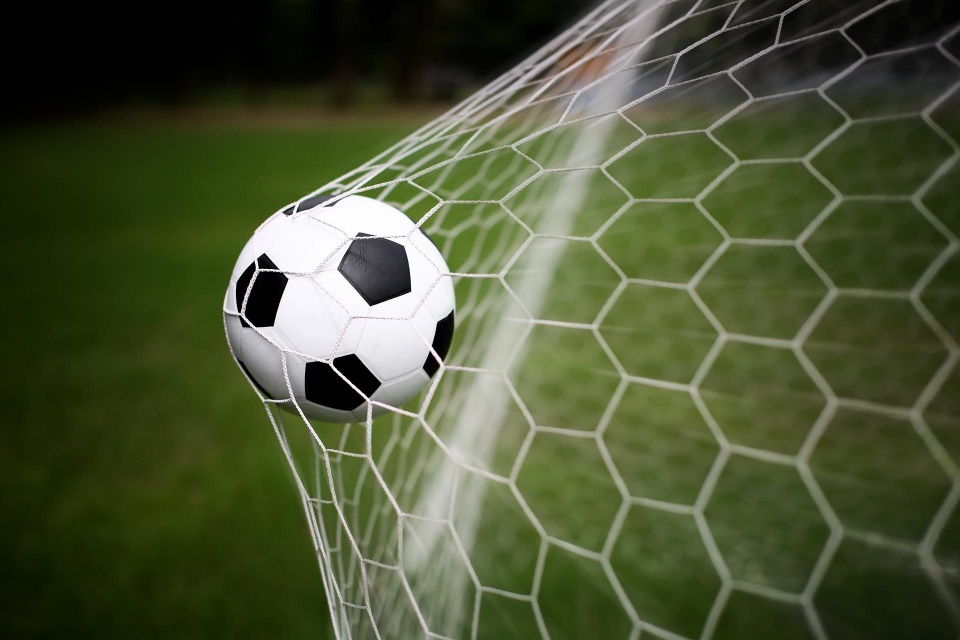 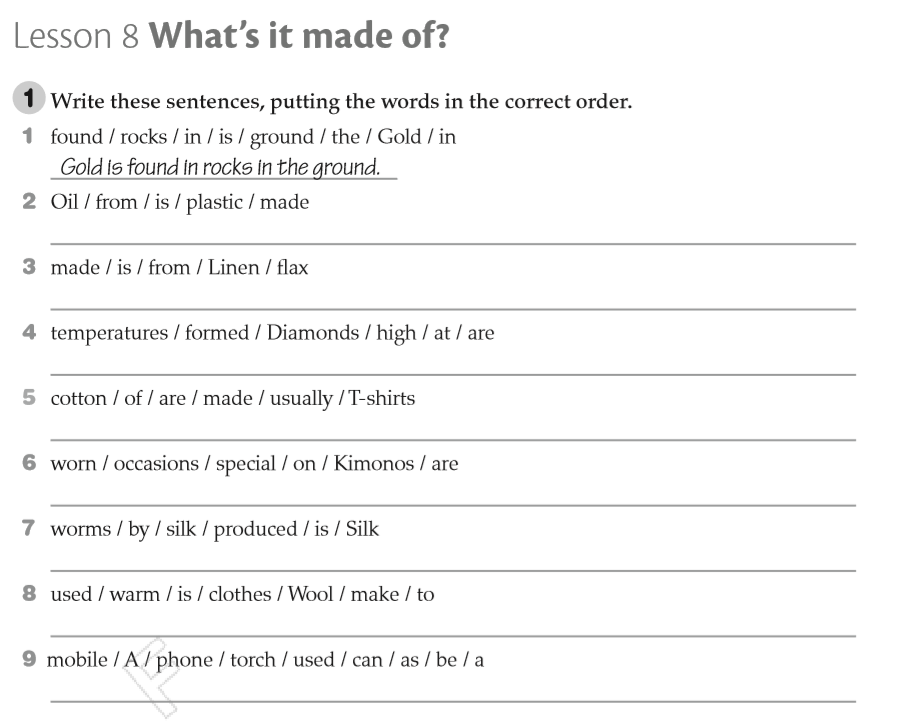 Plastic is made from oil. 

Linen is made from flax. 

Diamonds are formed at high temperatures. 


T-shirts are usually made of cotton. 


Kimonos are worn on special occasions.
 
Silk is produced by silk worms. 

Wool is used to make warm clothes. 


A mobile phone can be used as a torch.
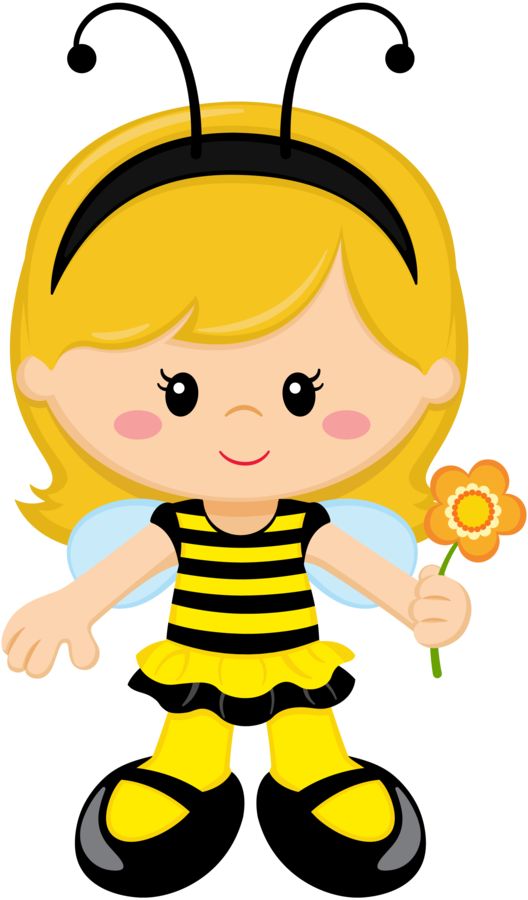